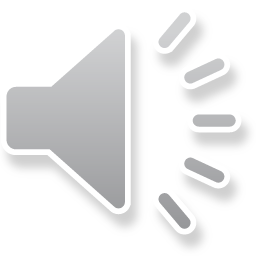 Foundations of Biblical Prophecy
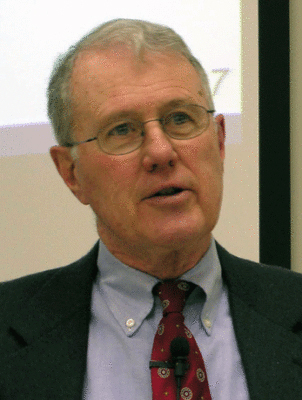 Lecture 15  Hermeneutical Principles for Interpreting Prophetic Writings
Dr. Robert Vannoy
ReNarrated by Ted Hildebrandt© 2023  Robert Vannoy & Ted Hildebrandt
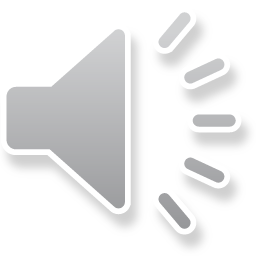 Foundations of Biblical Prophecy
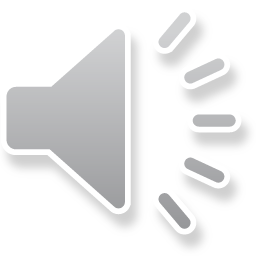 IX.  Guidelines for the Interpretation of Prophecy
4.  Avoid the Idea of Double Fulfillment or Double Reference
a. Malachi 4:5-6 
b. NT References to Mal. 4:5-6 
c.  Interpretive Approaches
1)  Double Reference
2) Generic or Successive Fulfillment – Kaiser
3) Prophecy is Fulfilled in John the Baptist 
d. Vannoy’s Analysis and Conclusion on Double Reference
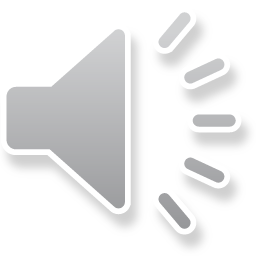 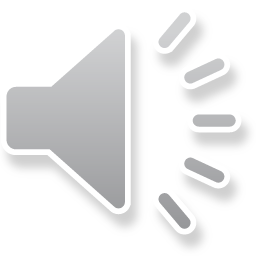 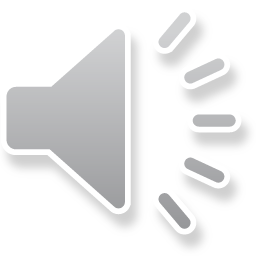 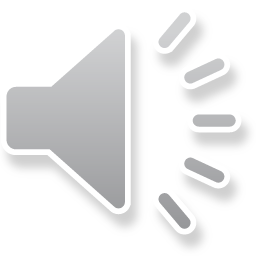 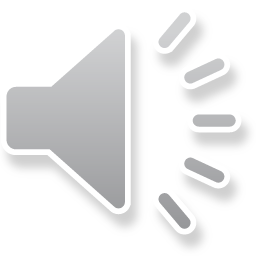 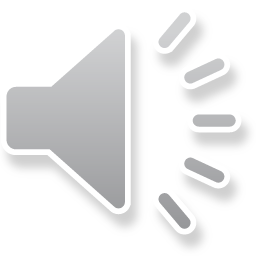 Foundations of Biblical Prophecy
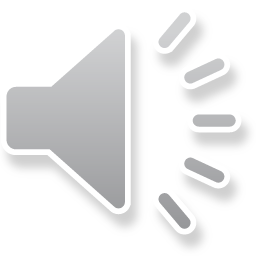 5.  Interpretive Analysis Must Precede a Decision on the Exact      Relationship between the Literal and Figurative in any Passage
a. Avoid simplistic labeling 
b. Figurative is not Something Negative
c. Boettner:  Literal Unless Absurd Approach
d. Malachi 4:5-6 Once Again
e. Illustration Isa. 2:4:  Amillennial and Premillennial Interpretations
f. Isa. 4:2 
g. Turner and Gundry on eschatological systems and interpretation 
h.  Bahnsen’s Advice:  Get out of Systems, Look at Specific texts
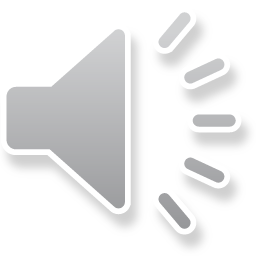 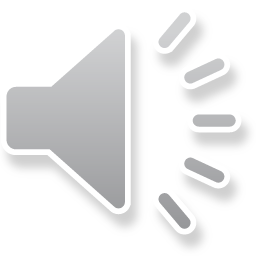 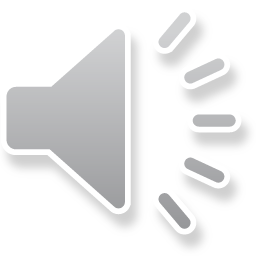 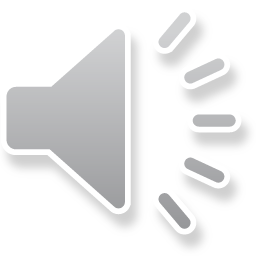 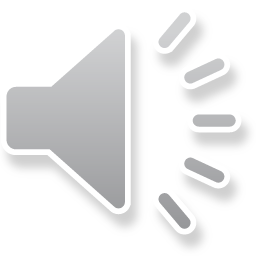 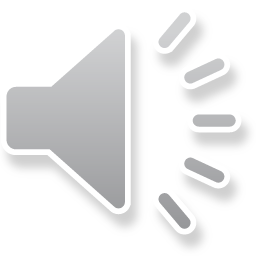 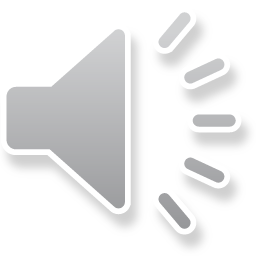 Foundations of Biblical Prophecy
Video based on audio from Dr. Vannoy’s class at Biblical Theological Seminary. It was renarrated because the original audio was scratchy and it was turned into video by Ted Hildebrandt for Biblicalelearning.org.
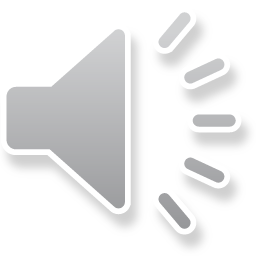